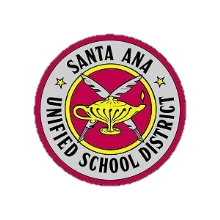 Annual Title I Parent Meeting
Lowell Elementary
Title I Annual Meeting
The purpose of this meeting is to inform parents of their school’s participation in the Title I program and to explain the Title I, Part A requirements and the right of parents to be involved in those programs.
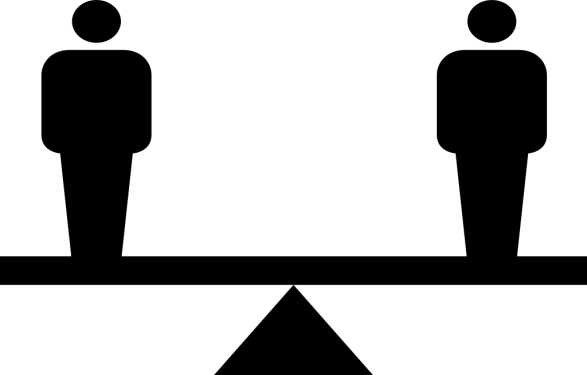 2
What is Title I?
United States Federal Government’s largest education program to support public schools.
The Purpose:
To help disadvantaged children receive a high quality education and to achieve the high academic standards set by the State of California.
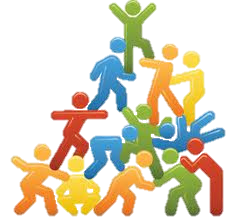 How is Title I funded?
The U.S. Department of Education gives a share of Title I funds to each state based on the percentage of poverty in the state.
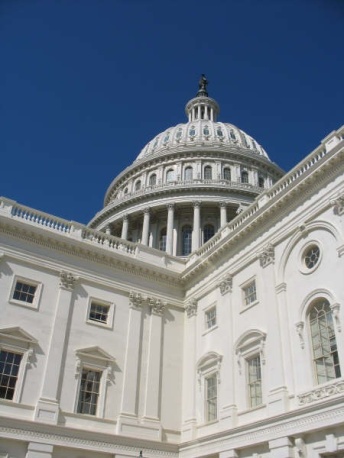 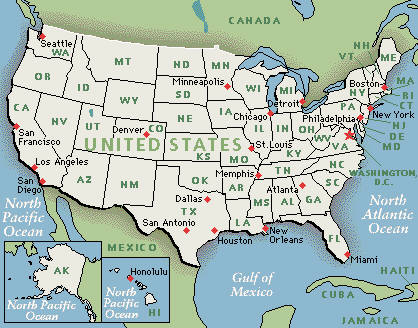 How is Title I funded?
CA distributes the money to school districts based on need.
Districts distribute the money to schools based on the needs of each school
Each school decides how Title I funds will be used to improve education for students.
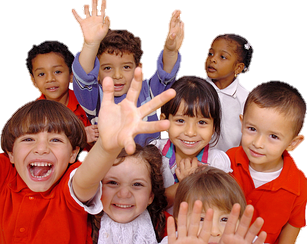 How are Title I Funds used at our school?
First- a leadership team reviews data and determines our greatest needs
Second- the School Site Council (SSC) devises a plan (SPSA) with specific goals to improve student achievement
Third- SSC decides how Title I funds will be used to support student achievement.
Fourth- SSC monitors and implements the SPSA and makes necessary changes
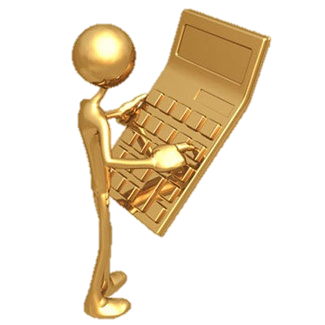 Assessments used to measure progress
The following assessments are used to measure student progress:
Academic: 
MAP- three times a year
Benchmark/Adelante tests
DIBELS – Kinder thru 3rd Grade
STAR en Español (Dual Program)
ELPAC (English Learners)
SBAC- Every Spring
Socio-Emotional:
CHKS (Parent & student survey)
SWISS (PBIS)
Title I Programs at our School
The following programs supplement the instruction of struggling students:
Early detection of students performing below grade level: COST & SST
Parent Workshops (Padres Poderosos y Padres Unidos) with the focus on studies
Computer Programs: Lexia, ST Math, Achieve 3000, A.R. interventions before and after school.
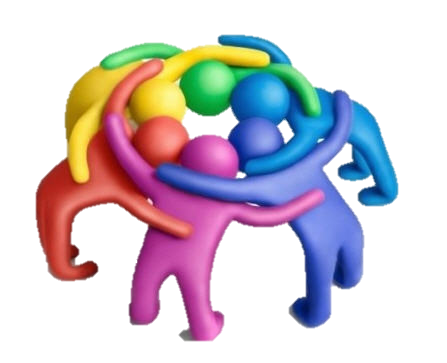 Title I Programs at our School
The following programs support the development of a positive school culture and the socio-emotional well-being of our students:
PBIS
Partnership with Western Youth Services
Extra-curricular activities that promote family engagement (Movie Night, Carnival, Jog-a-thon, Dance-a-thon and Art Night).
Parent Engagement
Parents are an important part in the educational process.
Children are more successful when parents are involved in their children’s education.
Parent involvement in the planning of key initiatives is valued and important.
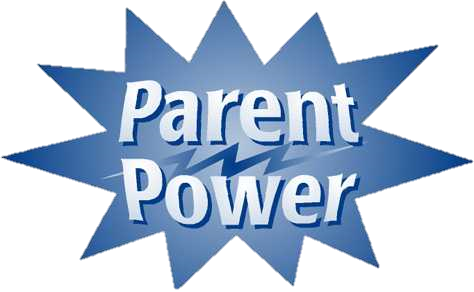 School Parental Engagement Policy
Each school must develop, jointly with parents of children participating  in Title I, a written school parental involvement policy that describes how the school will engage and support parents in their child’s education- including the development of a school-parent compact
The policy is a promise to parents.
The compact is a promise to each other.
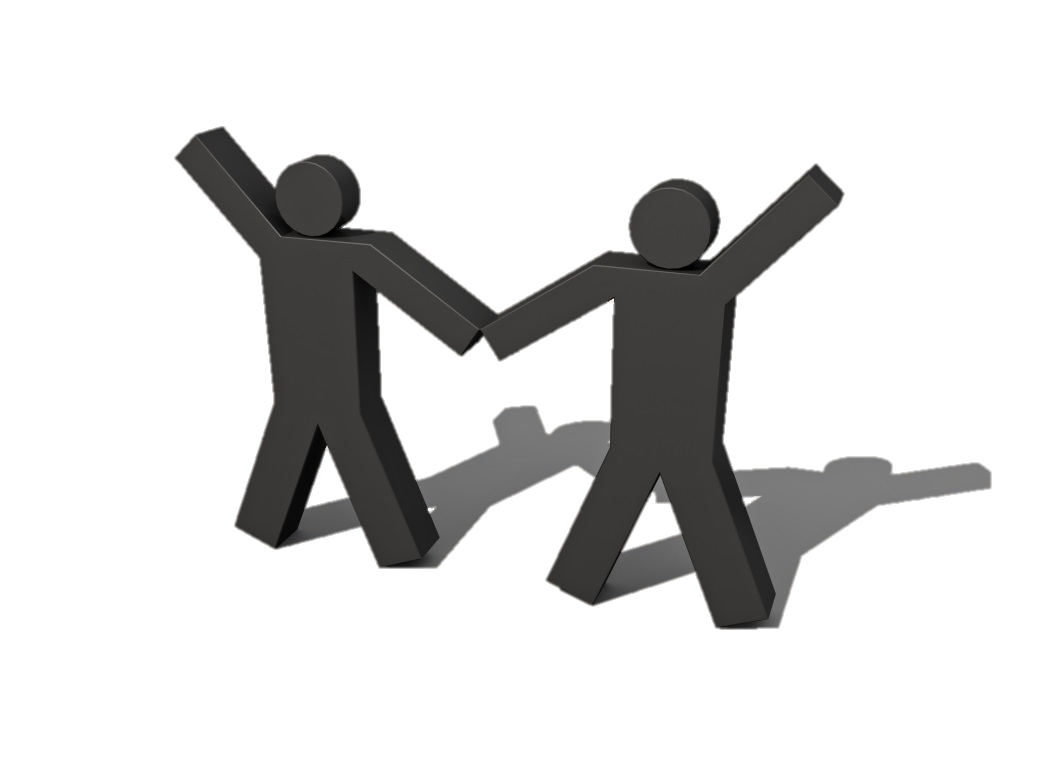 School-Parent Compact
A promise from all stakeholders to commit to the academic achievement of students.
Must be annually reviewed with the input of parents and revised if necessary.
SSC approves the Parental Involvement Policy and School-Parent Compact annually.
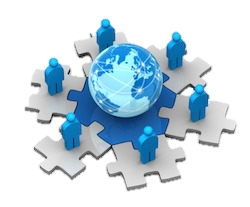 How can parent get involved in our school?
SSC/ SPSA development
ELAC/ DELAC input
Parent meetings
Parenting classes
Join Padres Poderosos 
Parent Volunteers
GRIP Volunteer (AM & PM)
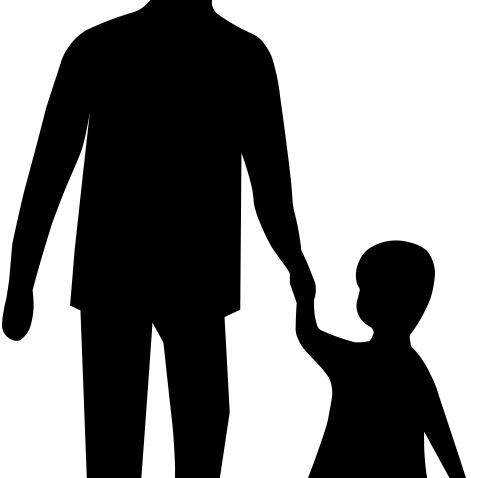 The SSC and the SPSA
The SSC is a leadership group of teachers, parents, administrators, students (secondary only) and other stakeholders that is responsible for developing the Single Plan for Student Achievement (SPSA).
Developed from an analysis of student achievement data.
Reviewed annually to determine the effectiveness of current programs.
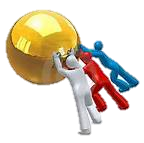 ELAC and DELAC
English Learners Advisory Committee(ELAC)
A group of parents that meet to advise the school on concerns of English Learners.
Two ELAC members represent each school at the District English Learners Advisory Committee (DELAC)
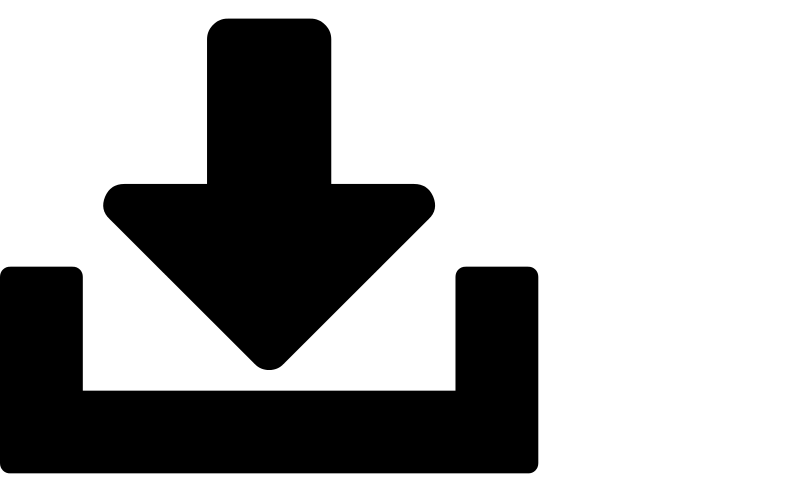 Parent Rights
Parents have the right to:
be treated with courtesy by all members of the staff.
participate in meaningful parent-teacher conferences and to discuss the compact in relation to their child’s achievement.
request reports about their child’s progress.
visit schools and classes.
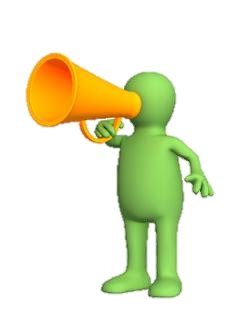 Questions and Answers
For more information on Title I please contact the EL Programs Department at 
   (714)  558-5855 or contact 
Mrs. Gonzalez-Perez, Principal or 
Mrs. Macias (TOSA) at (714) 972-6300.
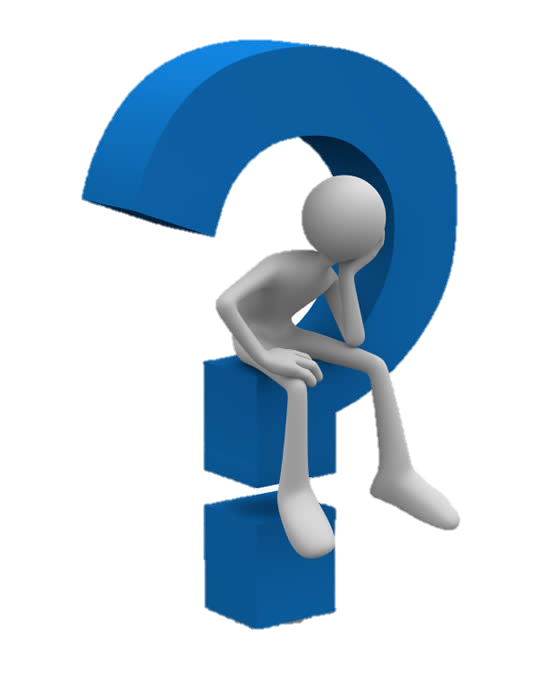